Джотто ди Бондоне                                           (1266 или 1267-1337),
флорентийский художник, величайший живописец и архитектор периода Предвозрождения.
Портрет Джотто    кисти Паоло Уччелло.                      Ок. 1450.
В  своём творчестве Джотто сумел преодолеть стиль иконописи, общий для Италии и Византии. Плоское, двухмерное пространство иконы Джотто превратил в трёхмерное, создав использованием светотени иллюзию глубины. Дальше можно назвать моделировку объёма одежды. Именно эти изображения в первую очередь поражали зрителя и вызывали споры, признания и обвинения в разрушении единого стилистического пространства произведения.
Основные работы
Церковь Сан-Франческо в Ассизи
Капелла Скровеньи                          в Падуе
Церковь Флорентийского аббатства во Флоренции
Церковь Святого Креста во Флоренции
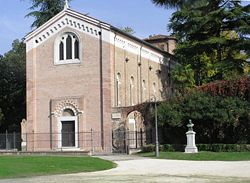 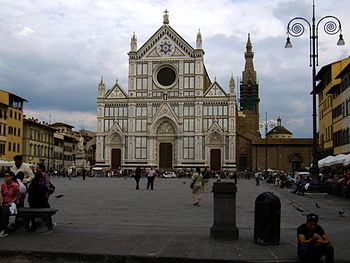 Стиль Джотто
Появление чувства пространства,
 композиционное мастерство , 
искусное смещение оптической перспективы, чтобы направить взгляд зрителя,
 необычно светлые тона фресок, 
чем ярче освещение, тем лучше видны детали..
 умение достигать живописных эффектов не за счёт количества цветов, а за счёт градации их оттенков
Поцелуй Иуды фреска
Цикл состоит                              из 36 фресок                                с изображением юности Христа                         и Страстей.                                    Их размещение          на стенах строго продумано                             с учётом планировки часовни                   и её естественного освещения.
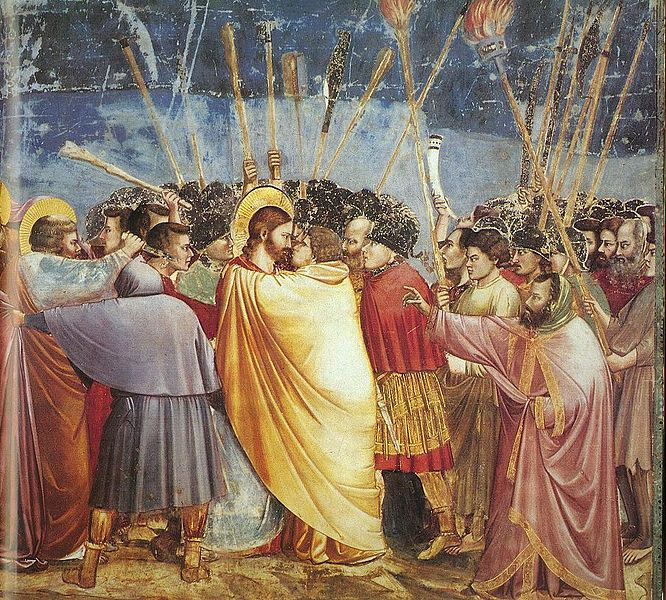 Наряду с большими фресковыми циклами Джотто создал целый ряд станковых произведений. 
Это расписные кресты, отдельные алтарные картины, и полиптихи, которые он писал сам, либо совместно с ассистентами из своей мастерской.
К раннему периоду в творчестве мастера исследователи относят большой расписной крест, Мадонну с младенцем и двумя ангелами из церкви Сан-Джорджо-алла-Коста (Флоренция), алтарный образ "Стигматизация Святого Франциска (Лувр, Париж) и Полиптих из флорентийской церкви Бадиа.
«Расписной крест»,
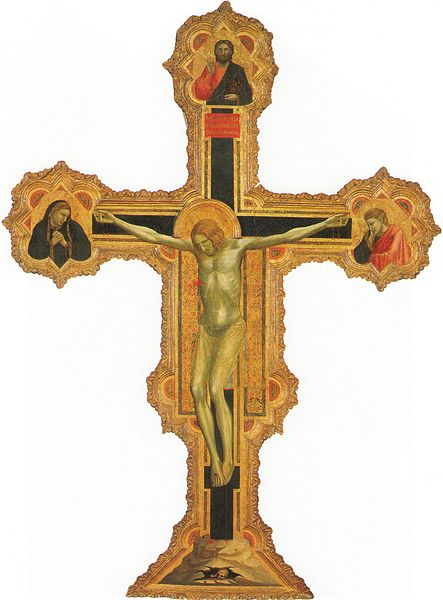 около шести метров               в высоту, был создан для флорентийской церкви Санта Мария Новелла между 1290 и 1300 годами, и вскоре стал образцом для подражания
Мадонна с младенцем и двумя ангелами. 1295—1300 гг. ц. 
Сан Джорджо алла Коста, Флоренция
«Стигматизация Святого Франциска» представляет собой большую алтарную икону размером 3,14х1,62 м. Произведение было создано около 1300 года для церкви Сан-Франческо в Пизе. 

Джотто изобразил один самых важных моментов в жизни Святого Франциска — обретение стигматов от Христа во время молитвы на горе Альверно.



Стигма́ты (греч. στίγματος, «знаки, меты, язвы, раны») — болезненные кровоточащие раны, открывающиеся на теле некоторых глубоко религиозных людей и соответствующие ранам распятого Христа.
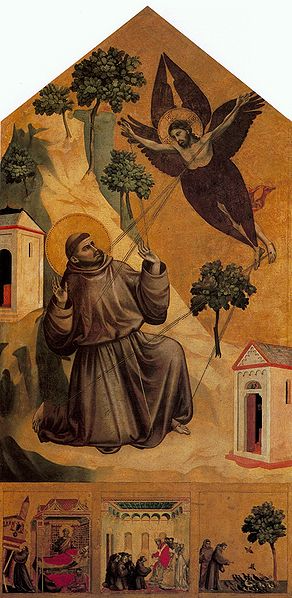 Полиптих
Джотто изобразил здесь Мадонну с младенцем,                    Св. Николая, Иоанна Богослова, Св. Петра и                                               Св. Бенедикта.
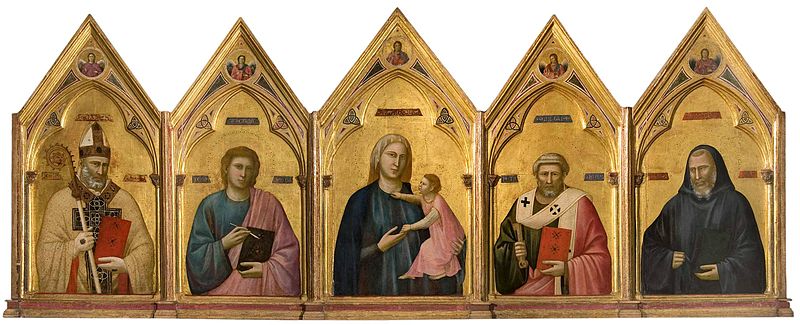 В начале 1337 года смерть оборвала длинный творческий путь художника. Он был похоронен в соборе Санта Мариа дель Фьоре, сначала его могила была отмечена простой мраморной плитой с эпитафией, Лоренцо Медичи, флорентийский ценитель исскуств, меценат, распорядился в соборе установить памятник - фигуру Джотто в полный рост.
Статуя Джотто 
в нише пилона Флоренция,